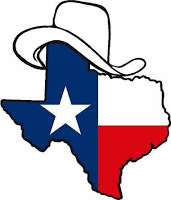 TX SET
Update to RMS
August 14, 2018
Texas SET July 24 – 25 Meeting
Test Flight Update
Proposed 2019 Test Flight Schedule (Vote)
RMS Assignments
MISP Workshop Action Items
Add MISP Definition to the Retail Market Guide (RMG)
Requested ERCOT Feedback on Texas Market Test Plan and Testing Worksheet updates.
Updates to  RMG Section 3.10, Emergency Operating Procedures for Extended Unplanned System Outages
Mass Transition Biennial Testing Scripts
Discussion Items
Construction Hold
Counties and Their Relationship with Electric Service Identifiers (ESI IDs)in TDSPs’ Systems
Proposed Alternative Automated Inadvertent Gain / Loss and Customer Rescission Processes
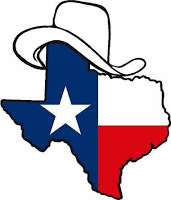 Any questions?Next Meeting August 22 - 23, 2018
TX SET
3